Школско такмичење2017. године
Б група
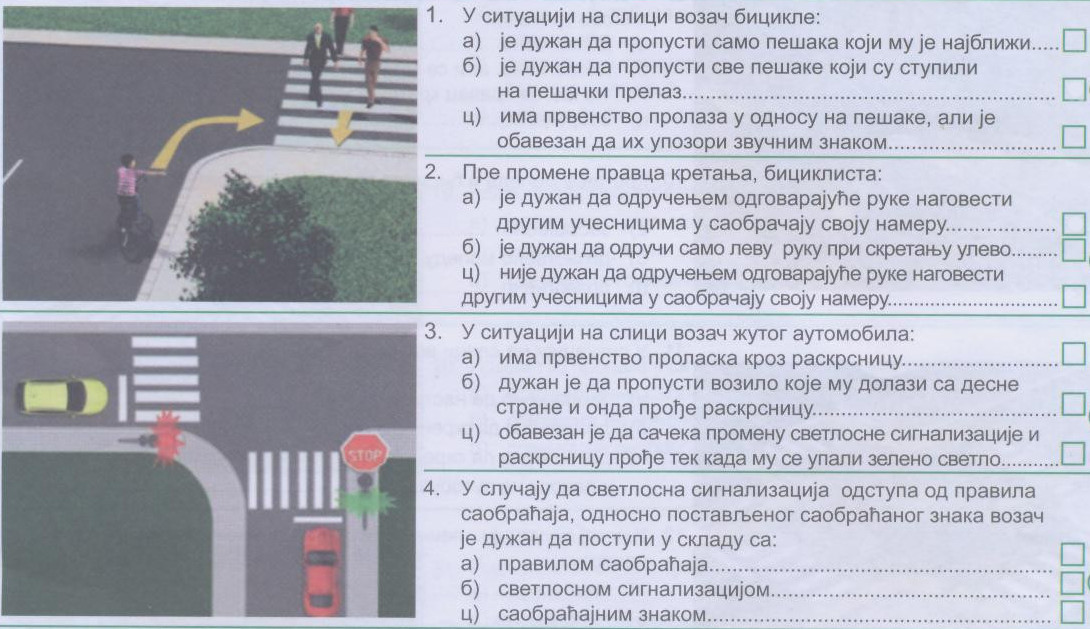 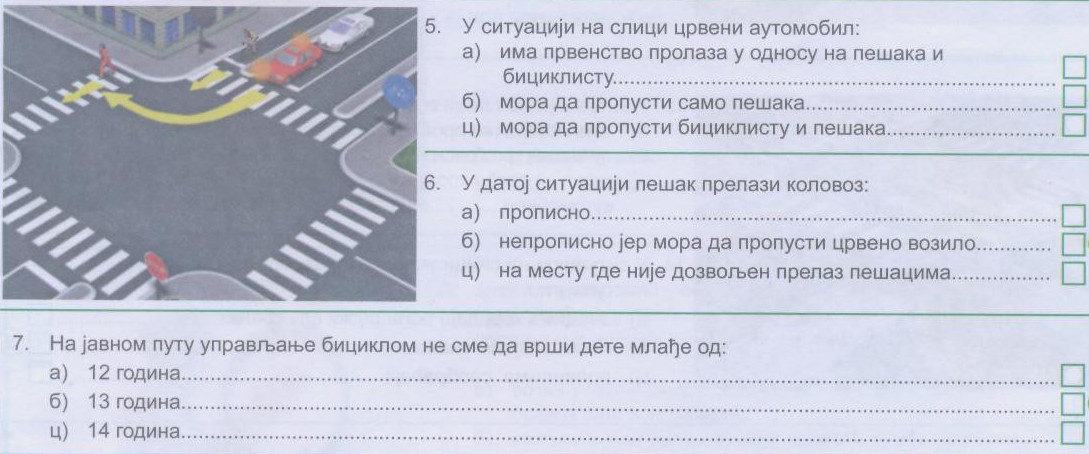 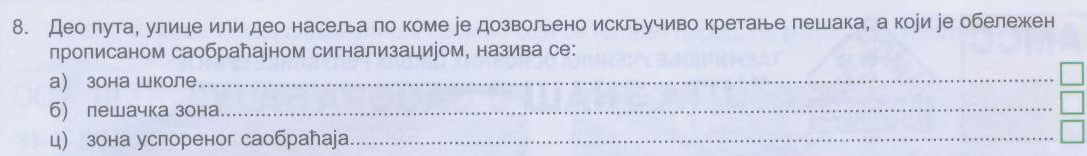 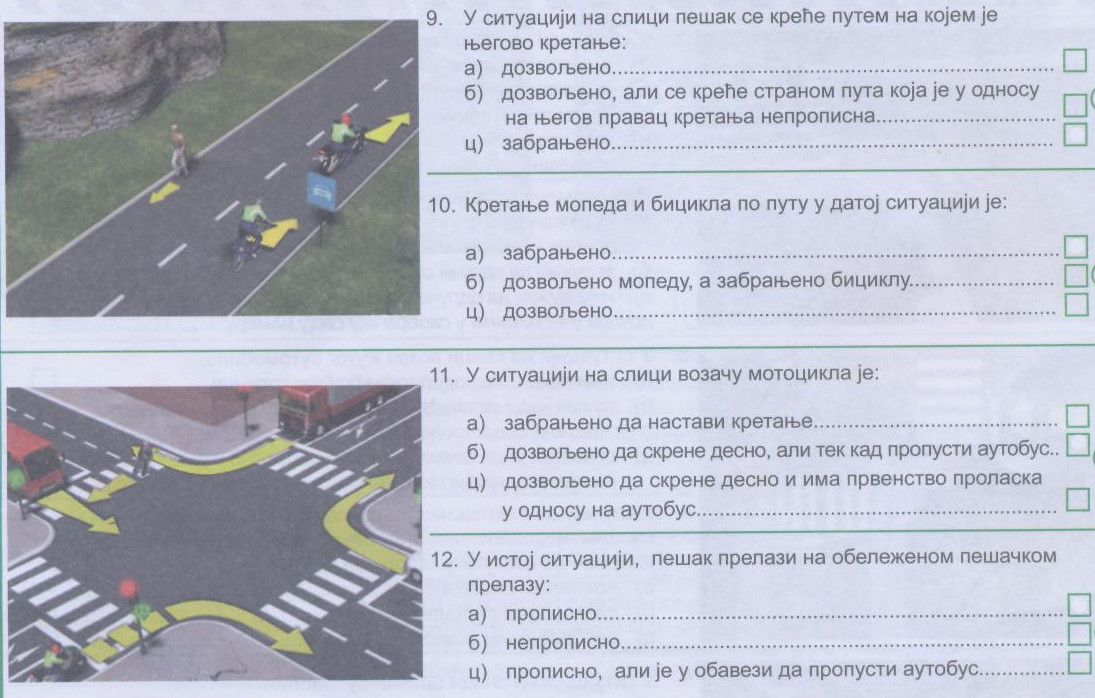 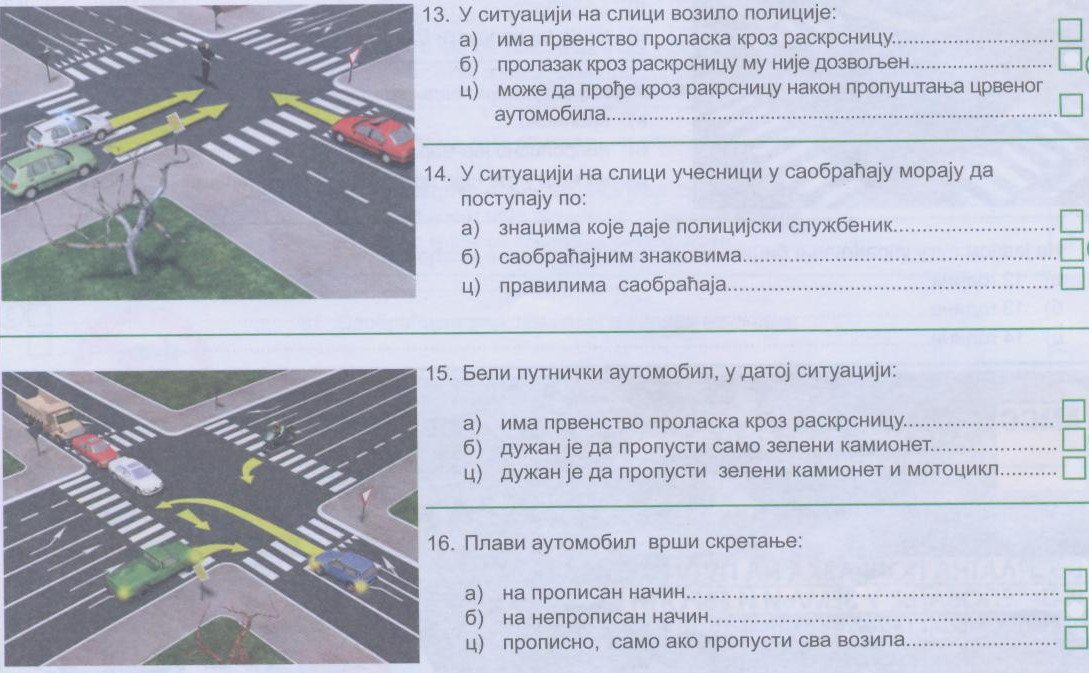 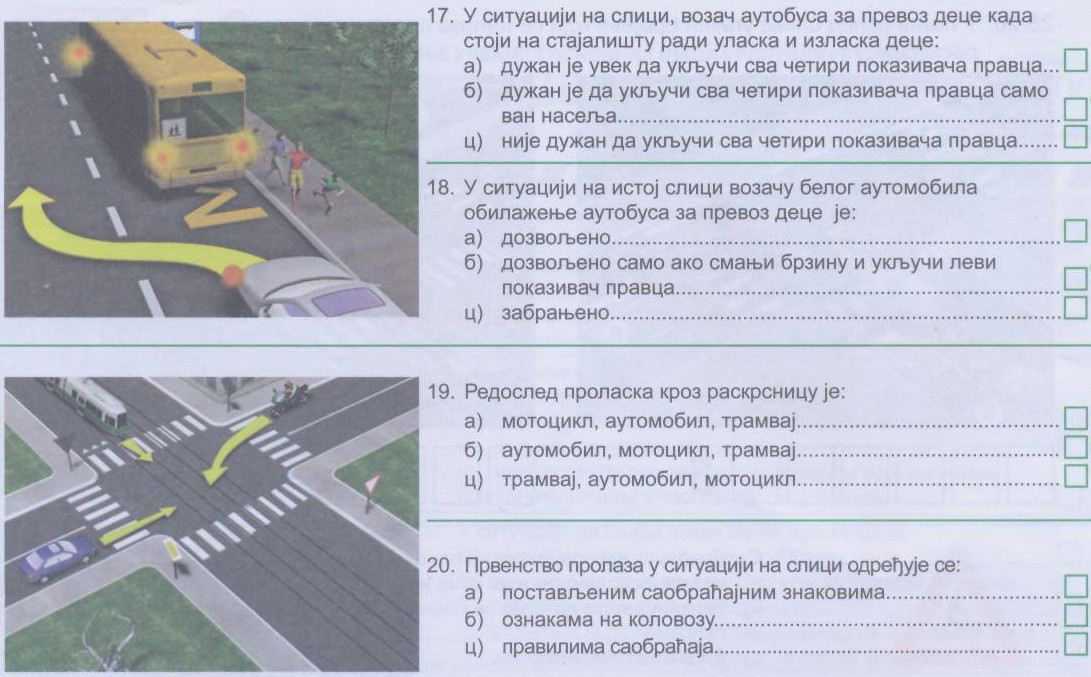 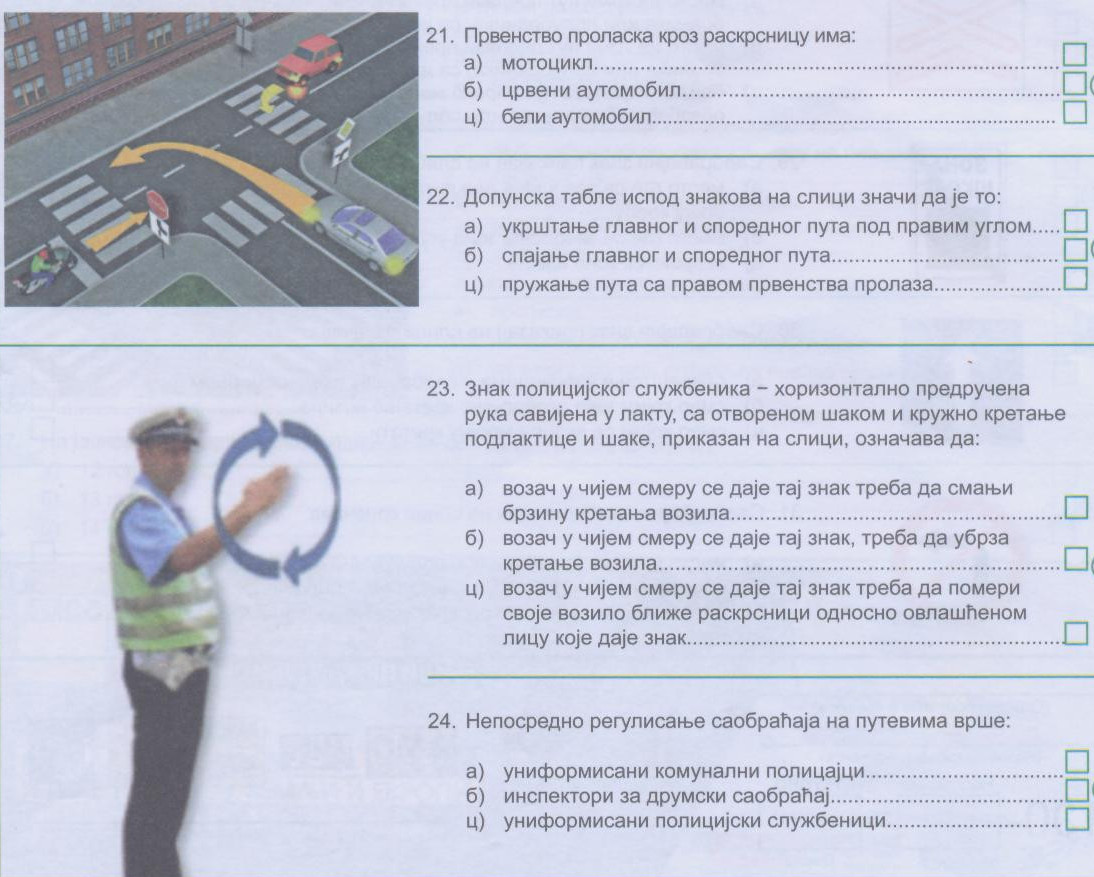 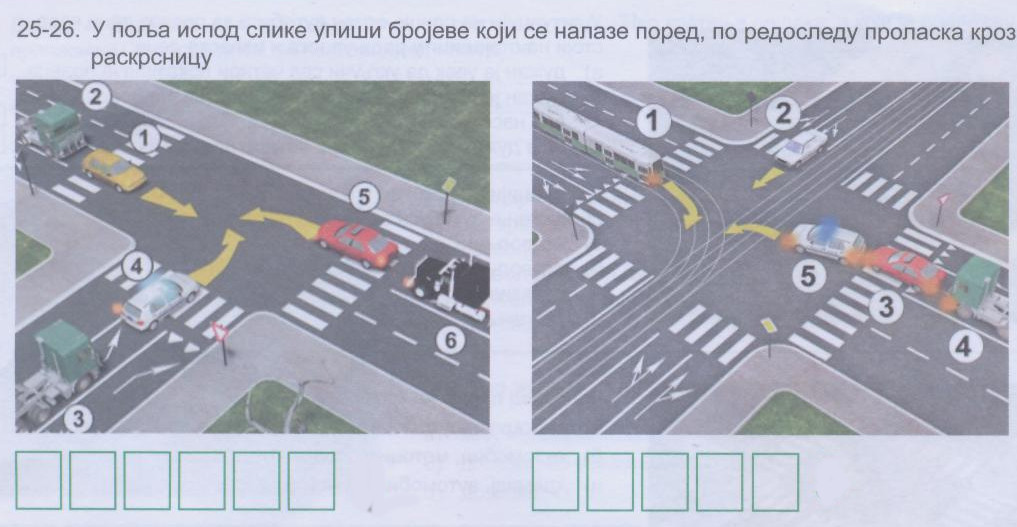 2
4
6
1
2
1
3
4
3
5
5
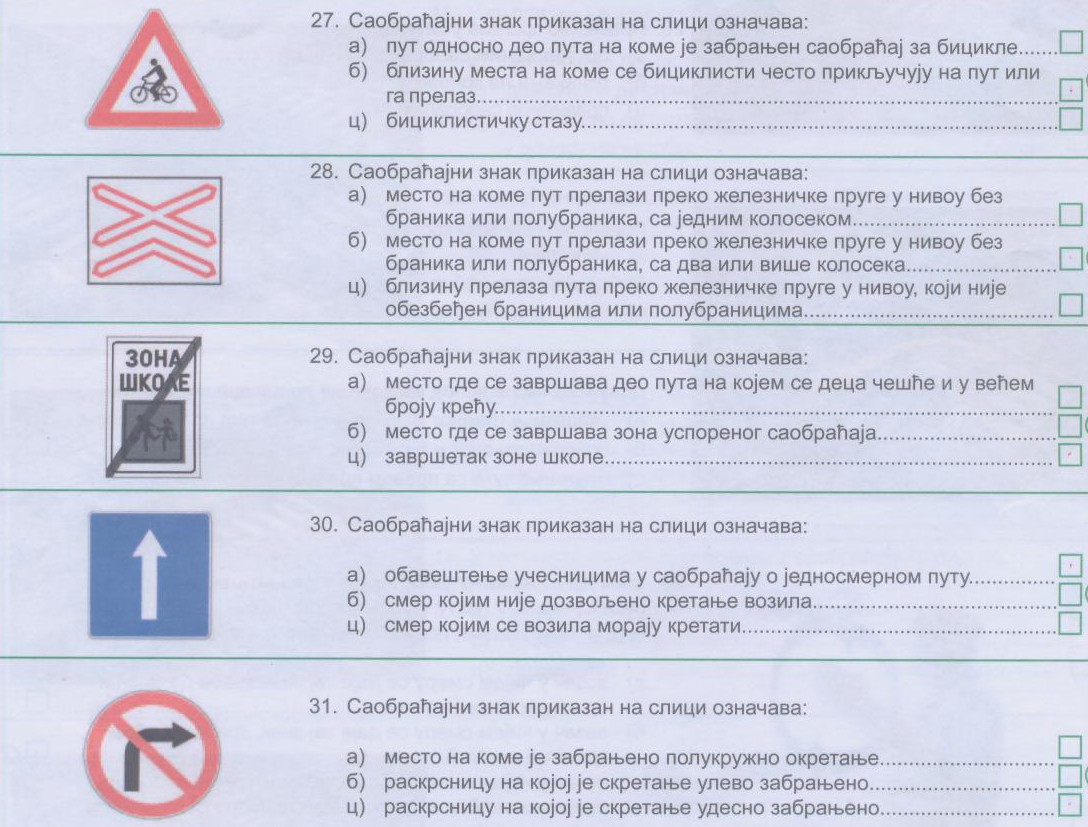